CANALES DE ATENCIÓN PARA INTERPONER PQRSF
GERENCIA DE MERCADEO- DIRECCIÓN DE CLIENTE Y ATENCIÓN CIUDADANA
[Speaker Notes: +]
CANALES DE ATENCIÓN
Correo electrónico indumil@indumil.gov.co horario de atención de lunes a viernes de 7:00am a 4:00pm
Línea de atención (601) 220 78 00 ext 1112 o 1548 horario de atención de lunes a viernes de 7:00 am a 4:00pm
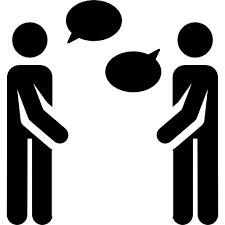 Punto de Atención al ciudadano ubicado en la calle 44 # 54-11 barrio la esmeralda
Ventanilla única de correspondencia ubicada en la calle 44 # 54-11 barrio la esmeralda horarios de atención de lunes a viernes de 8:00am a 12:30 pm y de 1:30 pm a 3:30 pm
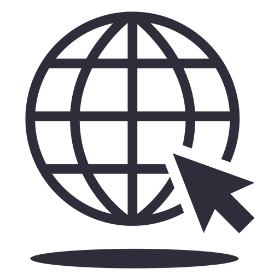 Nuestra Página web – Atención Ciudadano – Buzón peticiones, quejas, reclamos y sugerencias.